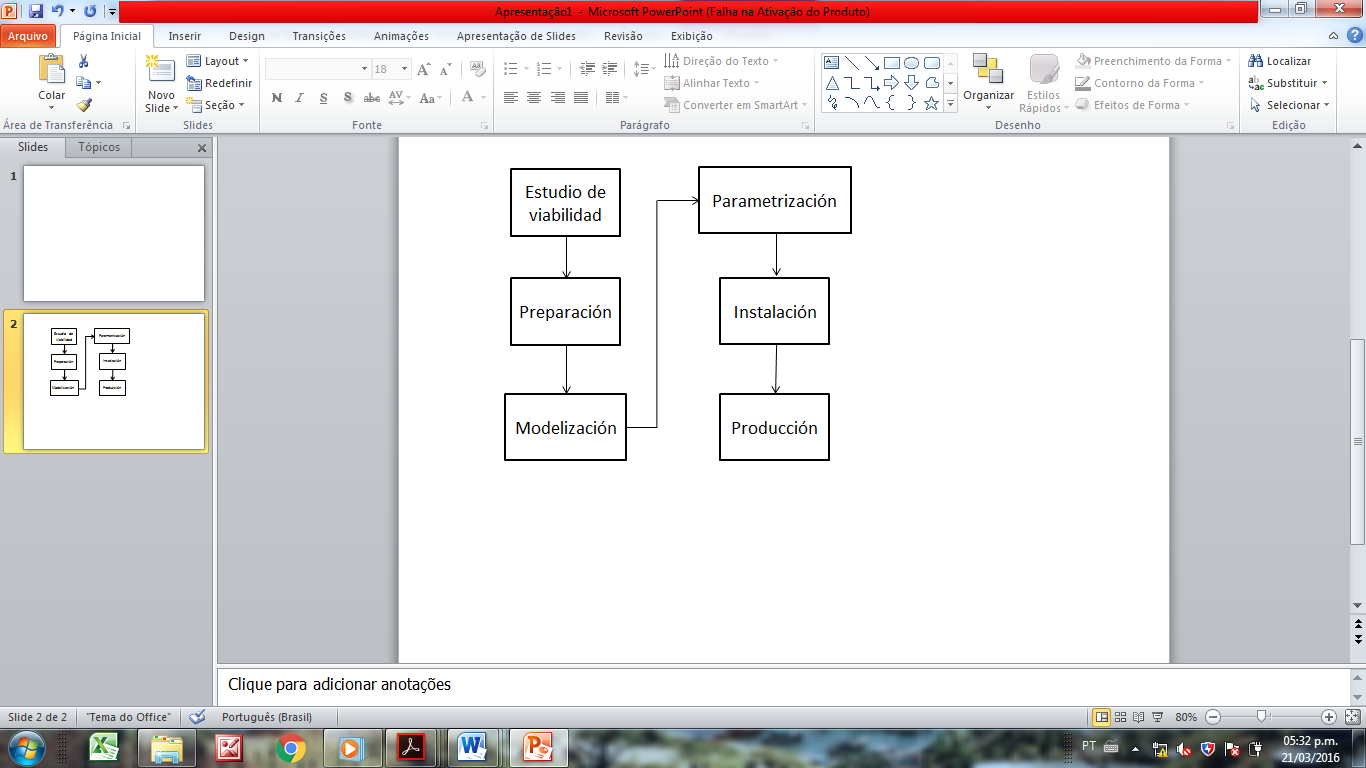 Fig.1
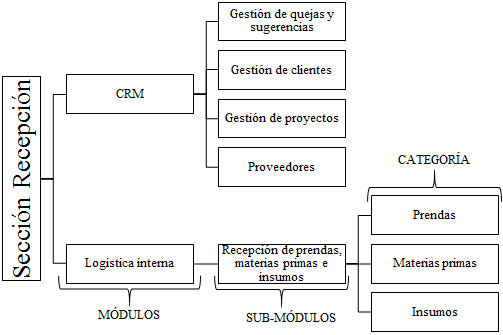 Fig.2
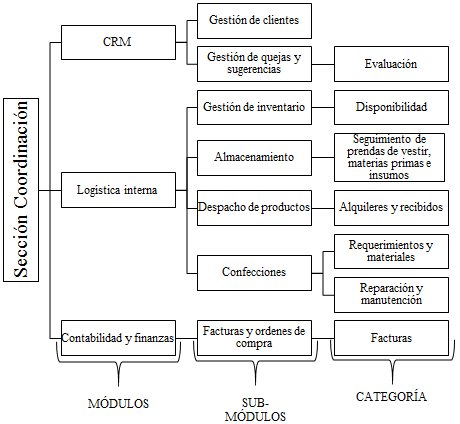 Fig.3
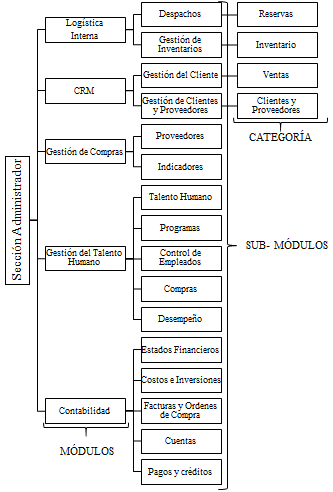 Fig.4
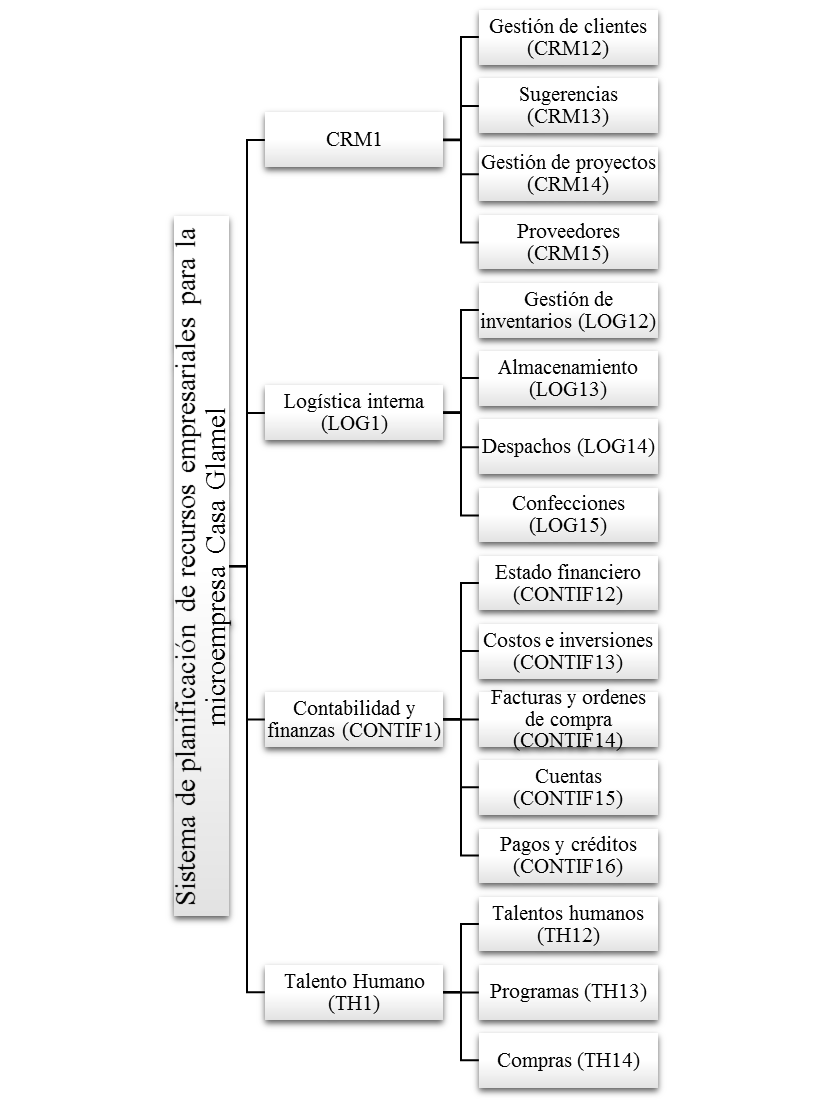 Fig.5
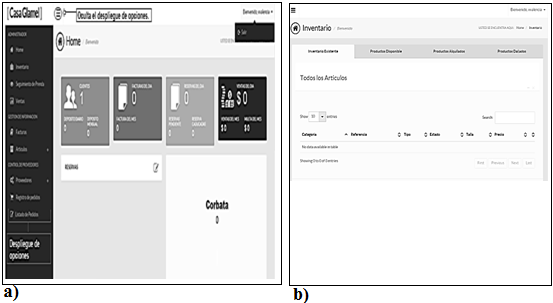 Fig. 6 (a)-(b)
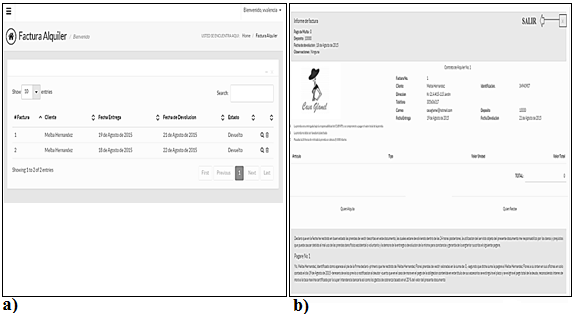 Fig. 7 (a)-(b)
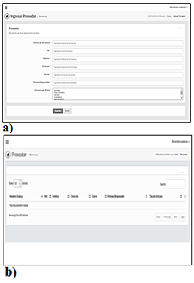 Fig. 8 (a)-(b)
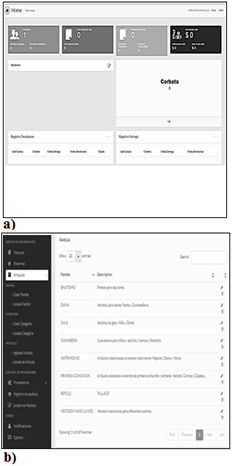 Fig. 9 (a)-(b)